Introduction to short stories
9 HONORS
What is a short story?
A genre of fiction 
 Tells a story
 Is short
 Yeah
 …
General characteristics
Prose

 usually 500 to 20,000 words; shorter pieces of prose are called “microfiction” or “flash fiction” 

 No useless language

 Can be read in a single sitting
History of the Modern short story
Originated in the United States in the mid 19th century 
 Washington Irvine, Nathaniel Hawthorne, and Edgar Allan Poe
 Poe–qualities of the “short story”
 Magazines=Lady $ 
 audiences were usually northern, middle class white people
[Speaker Notes: through the rising popularity of circulatory periodicals, such as The Atlantic Monthly, The New Yorker, and Harper’s  Weekly
Serial publications gave women a profitable and publicized avenue to publish their own writing]
Poe and artistic unity
Poe’s essential characteristics of a short story:
	- unity 
	- brevity 
	- intensity 
Poe’s definition of artistic unity in his “Philosophy of Composition”:
“That condition of a successful literary work whereby all its elements work together for the achievement of its central purpose.  
In an artistically unified work nothing is included that is irrelevant to the central purpose, nothing is omitted that is essential to it, and the parts are arranged in the most effective order for the achievement of that purpose.”
[Speaker Notes: - unity (each fictional element working together)
	- brevity (short in length)
	- intensity (suspense)]
Elements of the short story
Setting (including mood and tone)
 Characterization
 Plot
 Conflict
 Point of view
 Theme
Types of conflict *According to the 7th grade sol*
INTERNAL 
 Man vs. Self
EXTERNAL
 Man vs. Man
 Man vs. Nature
 Man vs. Society
 Man vs. Fate
Theme must be
Be something that is not a thing that’s vague
 Universally relatable (N.B. must apply to the entire cosmos to count)
 “Important”
 Provide unity to the story (cohesion)
 Significance?
Fiction terminology
Verisimilitude
Opposite of “The dog ate my homework”
 Postmodern: the “truth” of a text may challenge conventional understandings
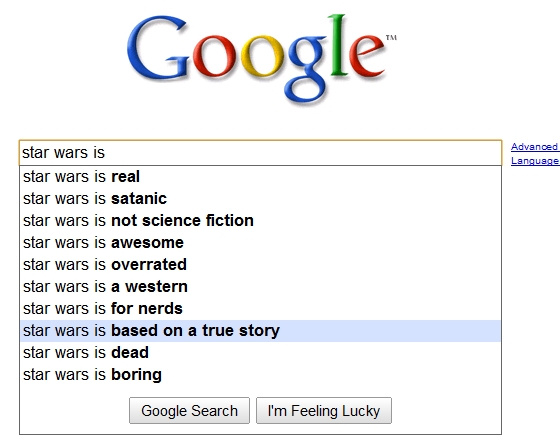 [Speaker Notes: Latin roots: verum meaning truth and similis meaning similar
refers to the believability of a narrative; the extent to which a text seems realistic]
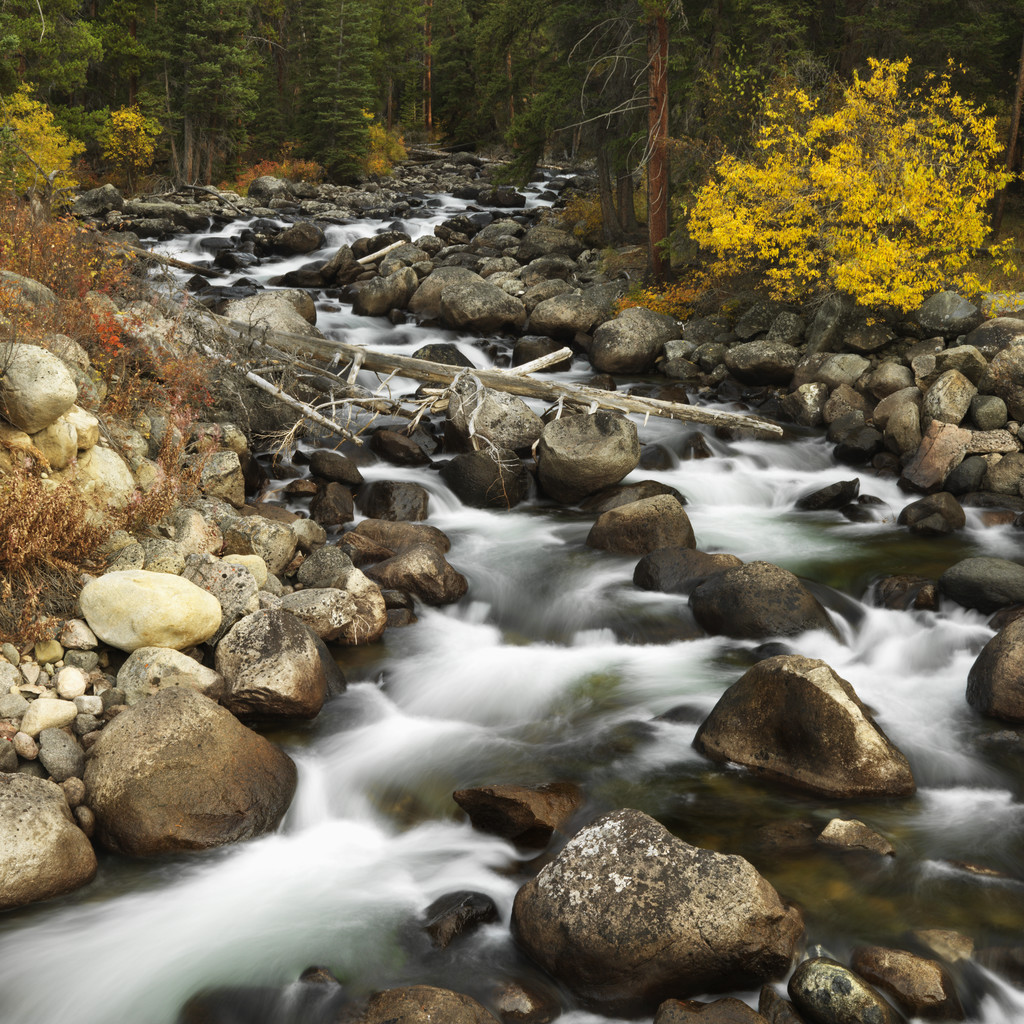 Stream of consciousness
HOMEWORK. COMPUTER. INTERNET. SHINY OBJECT. SQUIRREL?
	-  William James (1890)
 See into the protagonists’ mind (often a scary place to be)
Modernists: James Joyce, Virginia Woolf
[Speaker Notes: narrative device used in literature “depict the multitudinous thoughts and feelings which pass through the mind” also known as an  “interior monologue”
be)a direct opportunity for the reader to see exactly what the protagonist is thinking, even to the point that these thoughts may seem disjointed or nonsensical]
Bildungsroman*
Boy 	+ 	Time & Trauma	=	Man


   	   +				   =




*A clear reference to the Roman Empire’s superior sewage system
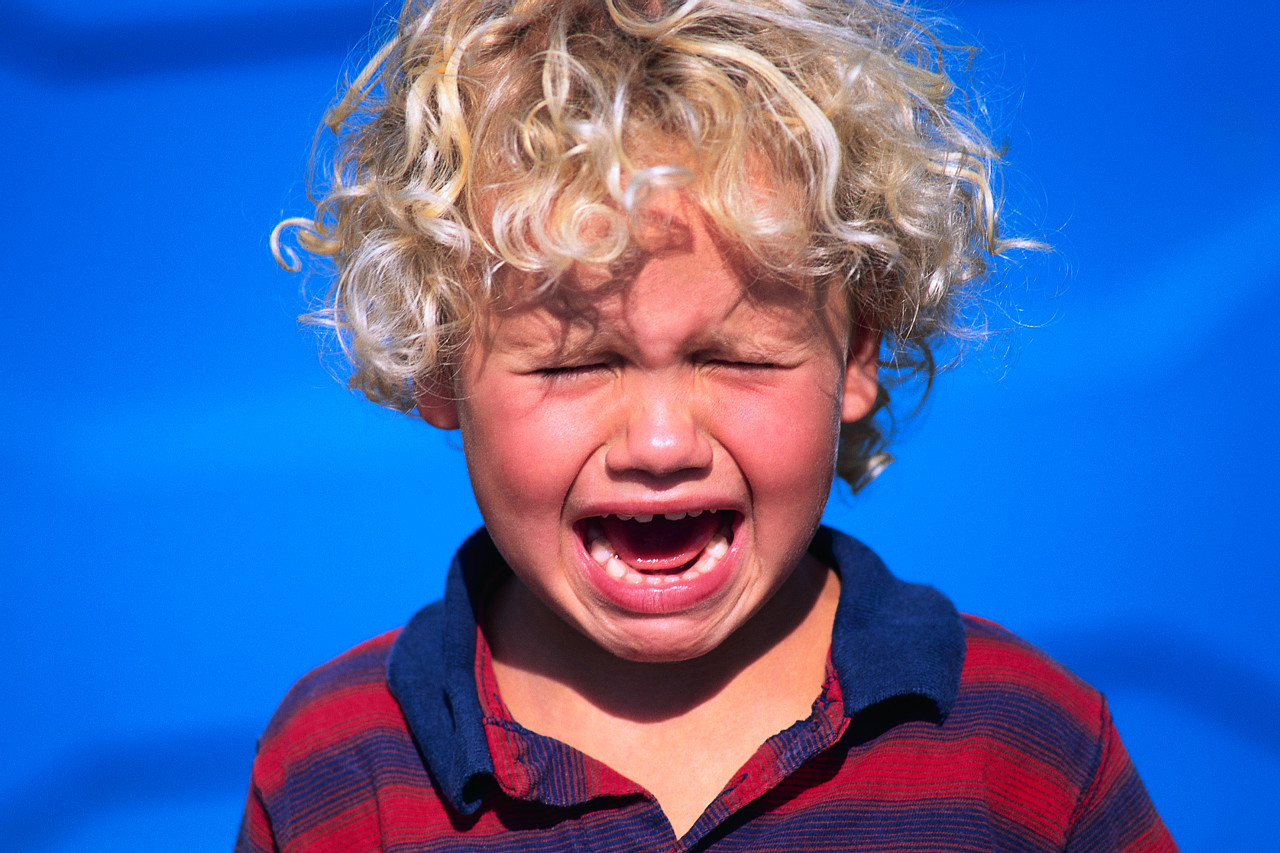 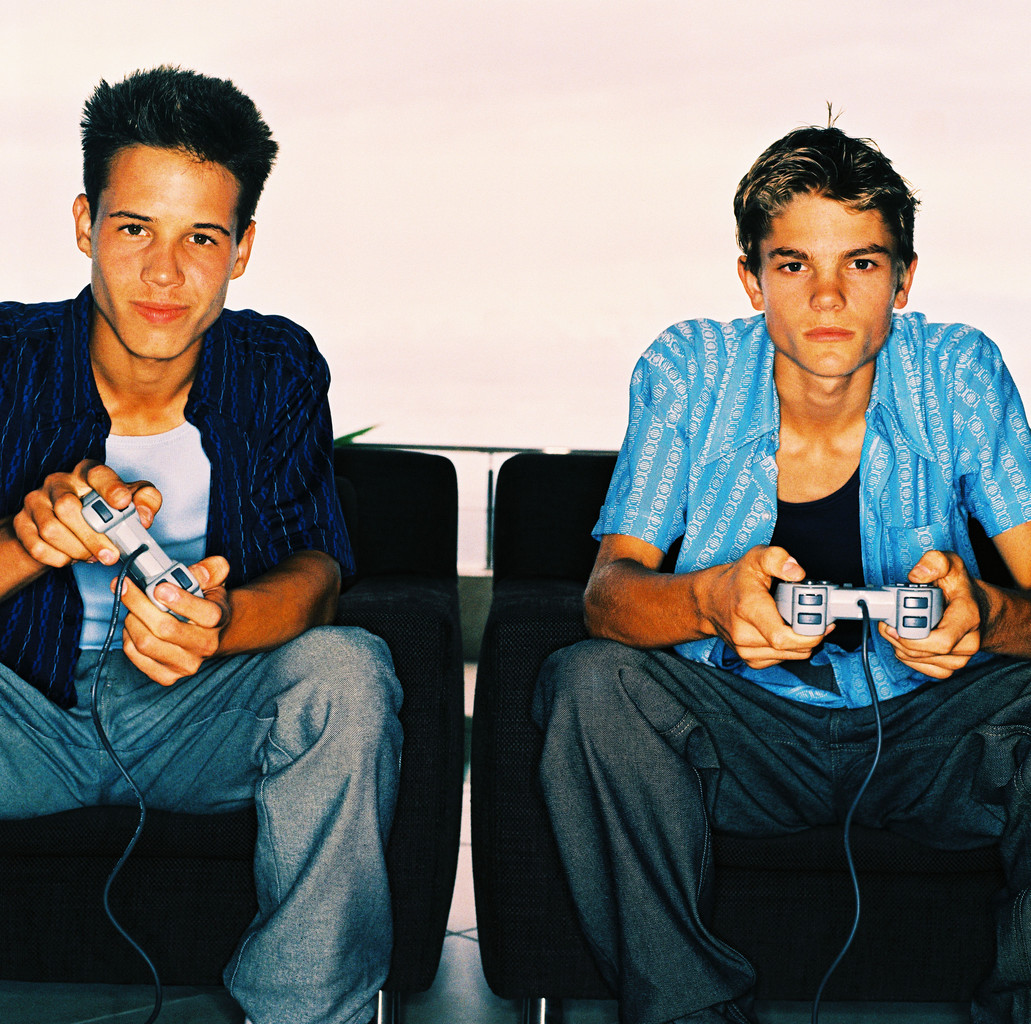 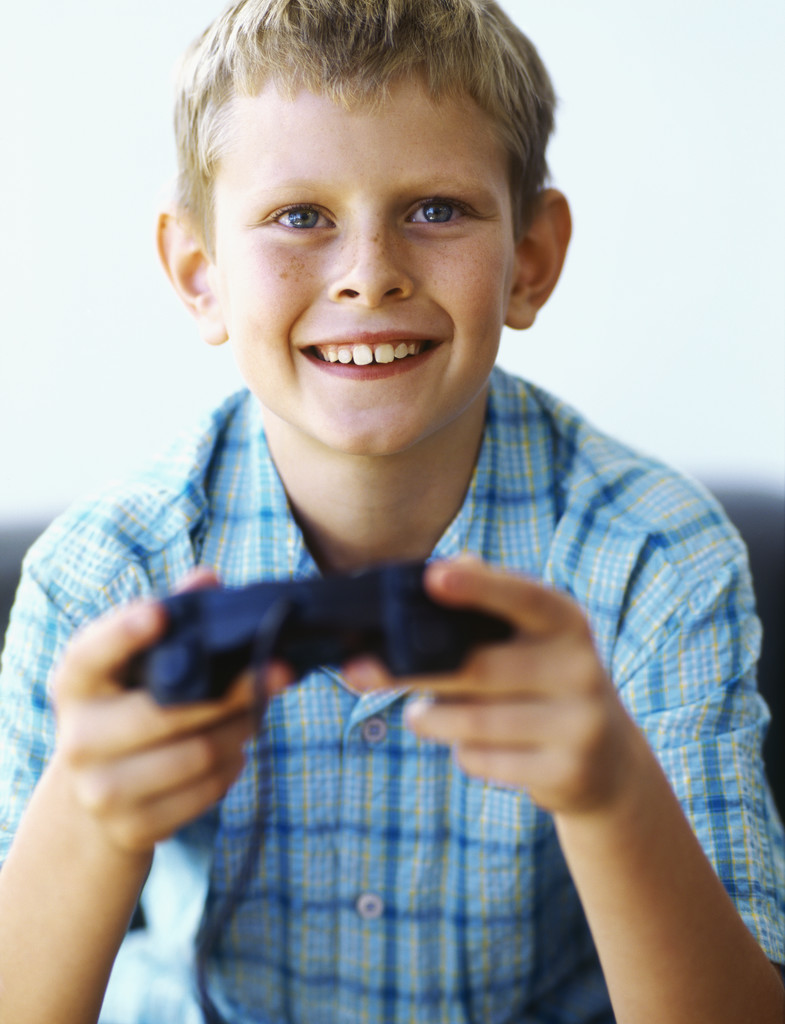 Who has two thumbs and is disillusioned? This guy.
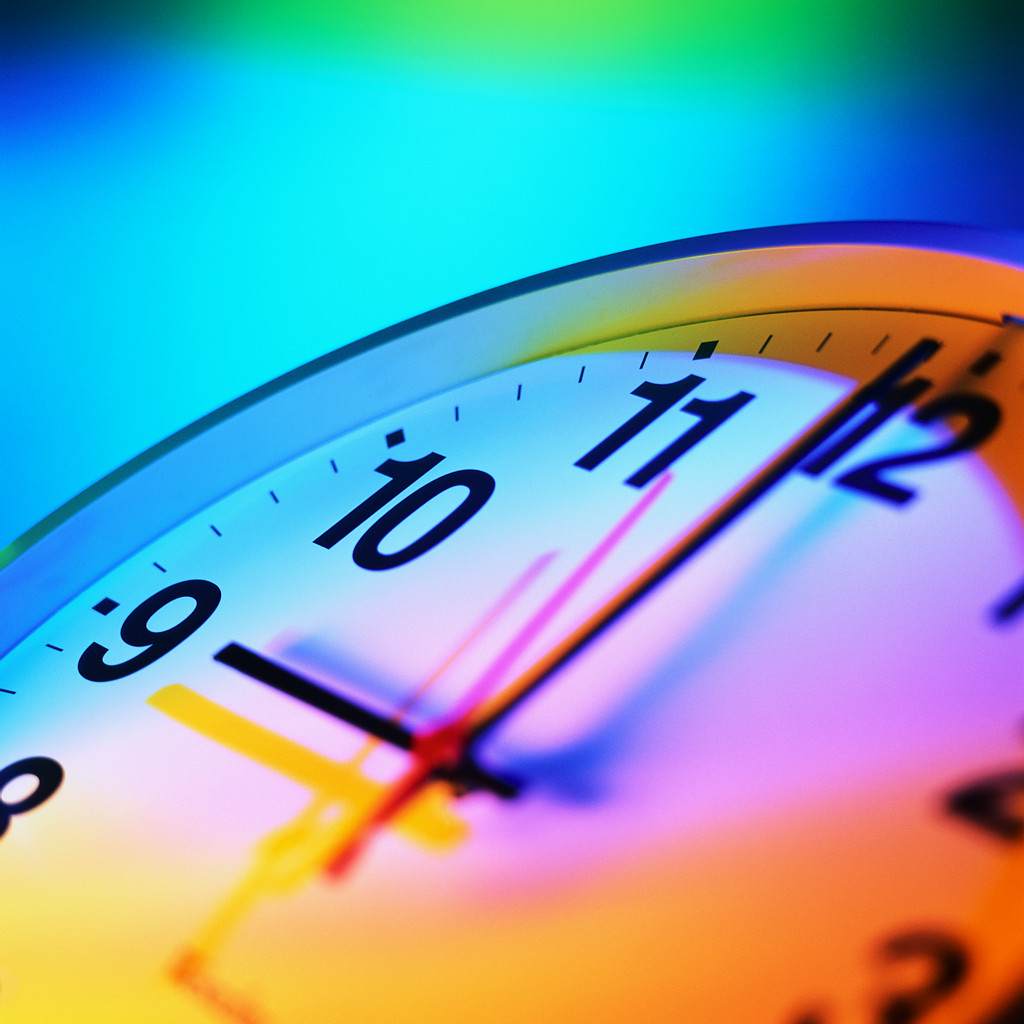 [Speaker Notes: German: “novel of formation” or “coming-of-age story”
 focuses of the moral and psychological growth of the protagonist (in novel form- from childhood to adulthood)
 character change is extremely important 
	- change often occurs as an epiphany, a sudden realization by 	the main character after a trial or conflict]
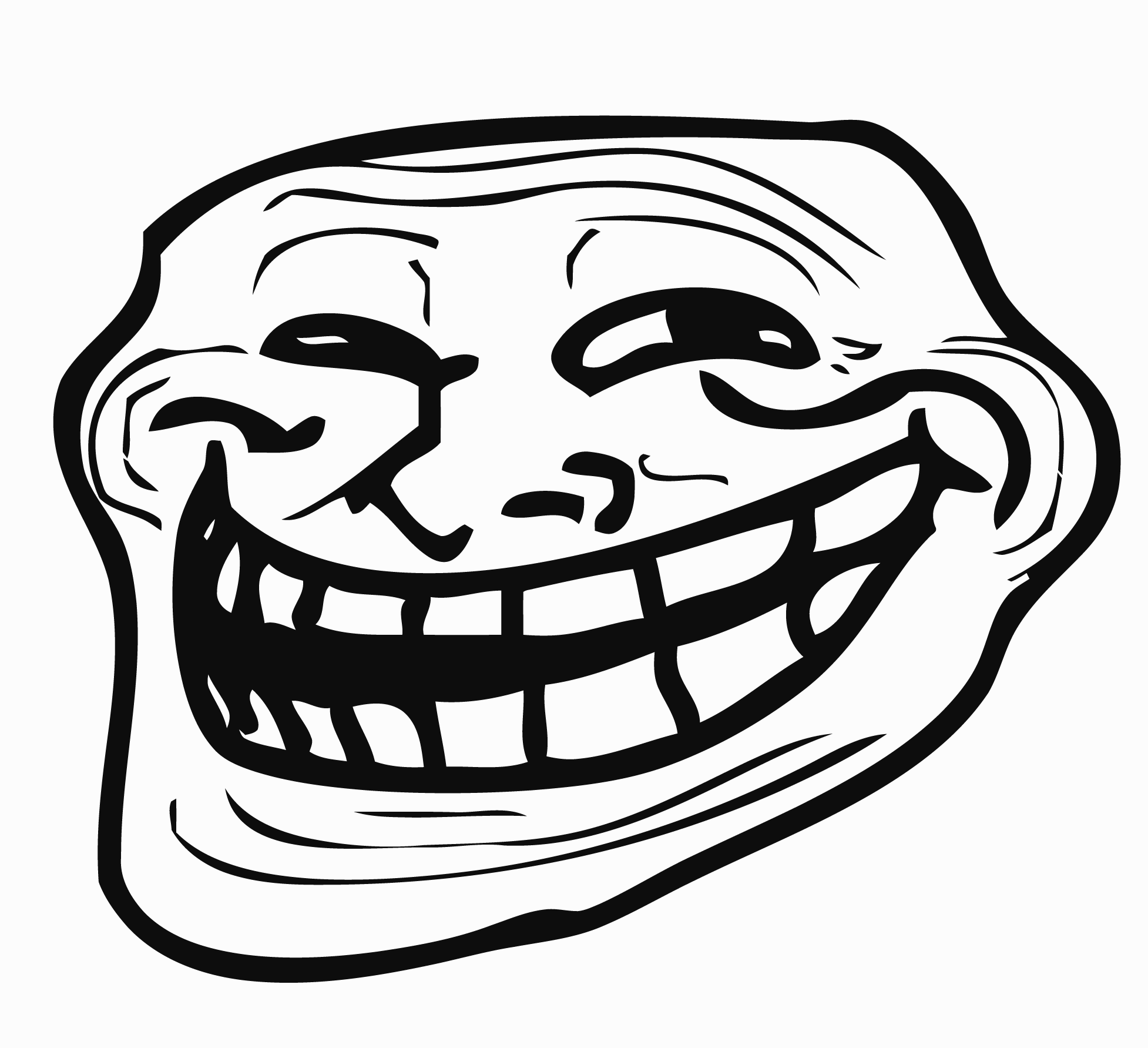 Picaresque
[Speaker Notes: Spanish: from picaro meaning rogue or rascal
 usually seemingly realistic and humorous 
 follows the adventures of a roguish hero or protagonist of low class who lives by his wits in a corrupted society 
 often intended to highlight the origin(s) or causes and consequences of society’s corruption]
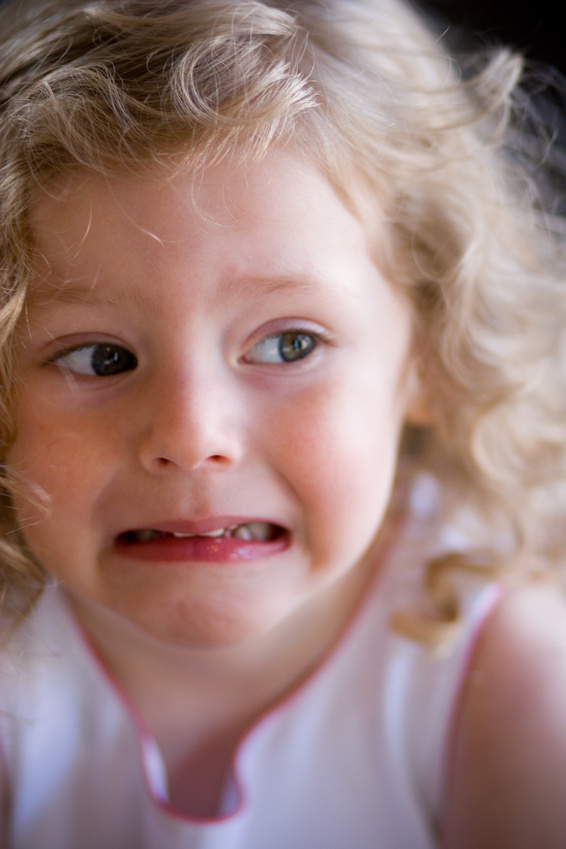 catharsis
All the feels 
 Pity and Fear
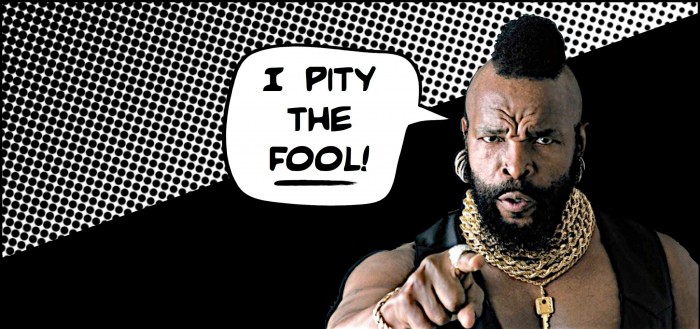 [Speaker Notes: Greek: purification or cleansing of emotions- especially pity and fear- through art, which results in a renewal and restoration of character
Comes from Aristotle’s Poetics to describe the effects of tragedy on the spectator]
Deus ex machine
99 Problems
But I Can’t Fix One
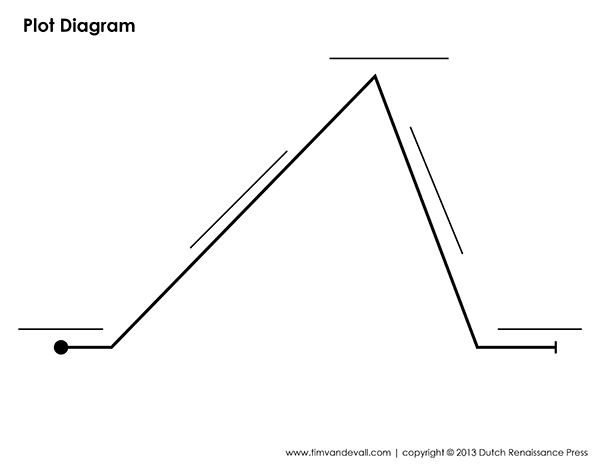 Mo’ Money 
Mo’ Problems
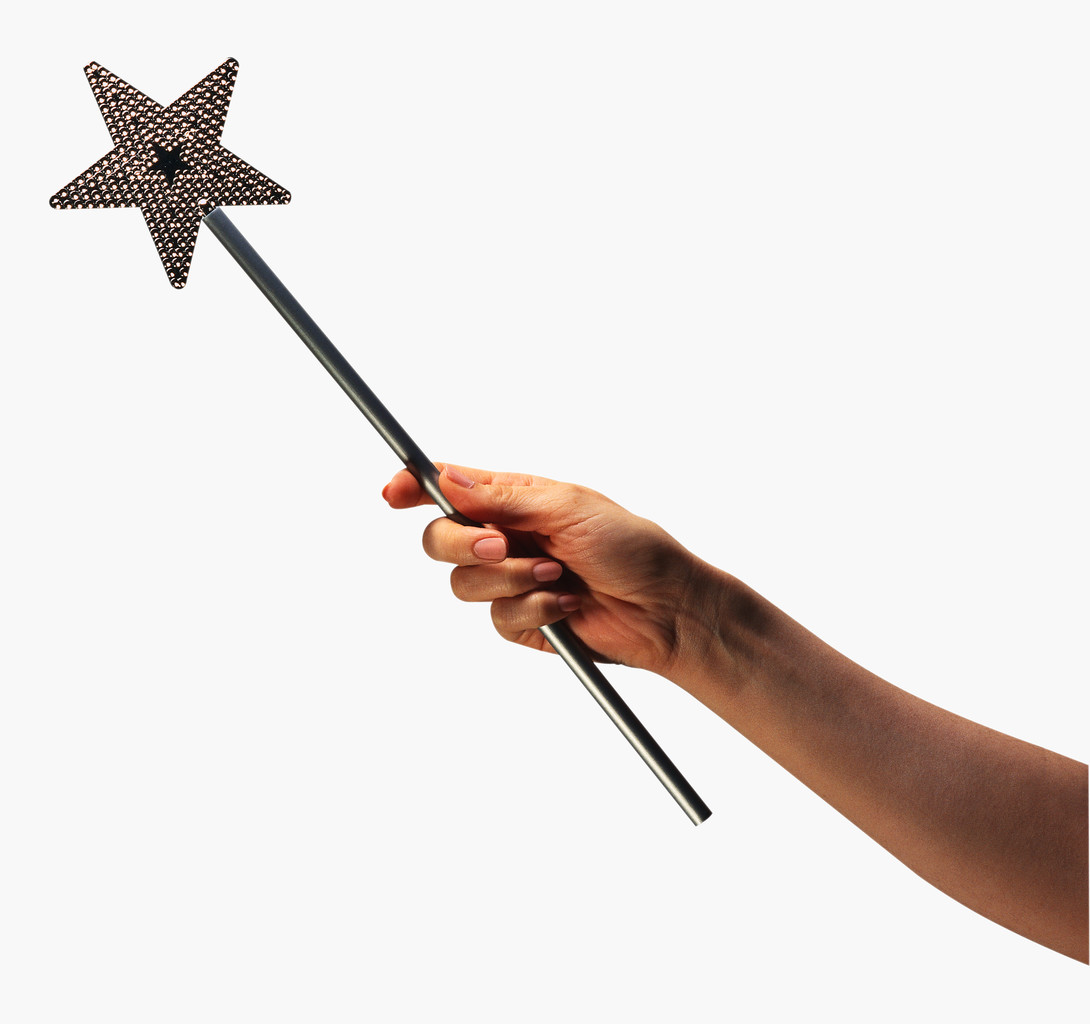 MAGIC SOLUTION
Unfixable
Problem
[Speaker Notes: Latin: meaning god from the machine
plot device where seemingly unresolvable problem is suddenly and abruptly resolved by the contrived and unexpected intervention of some new event, character, ability or object
 in modern literature, this plot device is generally deemed undesirable]
major literary movements overview
Overview: What is a literary movement
Trends defined by time period shared intellectual, historical, religious, and artistic influences
Realism: 1850’s-1900
Realism: literature as a faithful representation of reality
 Spawned by the Civil War
 Boring people matter too
 Dialect

Regionalism was a type of realism that focused on a particular geographical area
 Place Personified
 Mark Twain, Kate Chopin, Charles Chesnutt
[Speaker Notes: Everyday people and their lives]
Naturalism: 1865-1900
Naturalism was a more extreme form of Realism
 emphasized man’s lack of power against nature
 pessimistic; often uses nameless characters
 heredity, environment, and fate control character’s outcomes
[Speaker Notes: London, Crane, and Dreiser]
Modernism: 1900-1950
WWI, Prohibition, and the Great Depression 
 (Present day) people suck  nostalgia for simpler times
 America seems to lose her innocence
 Disillusionment and the impersonal nature of the world are major themes 
 Ex-pats
Harlem renaissance: 1920-1929
African-American artists, writers, musicians, and performers were part of a great cultural movement that sprung out of the jazz clubs in New York City, Chicago, and New Orleans
 Mainstream America was gathering an appreciation for African art and culture
 addressed issues of race, class, religion, and gender
Postmodernism
Contemporary literature; Postmodernism is an amalgam of many techniques and styles
 “Truth”= 	 Irony=
 Narrator/Plotlinesover 9,000 
Nature of being, existing, or reality
So what?
Why is this significant?
And we care because…?
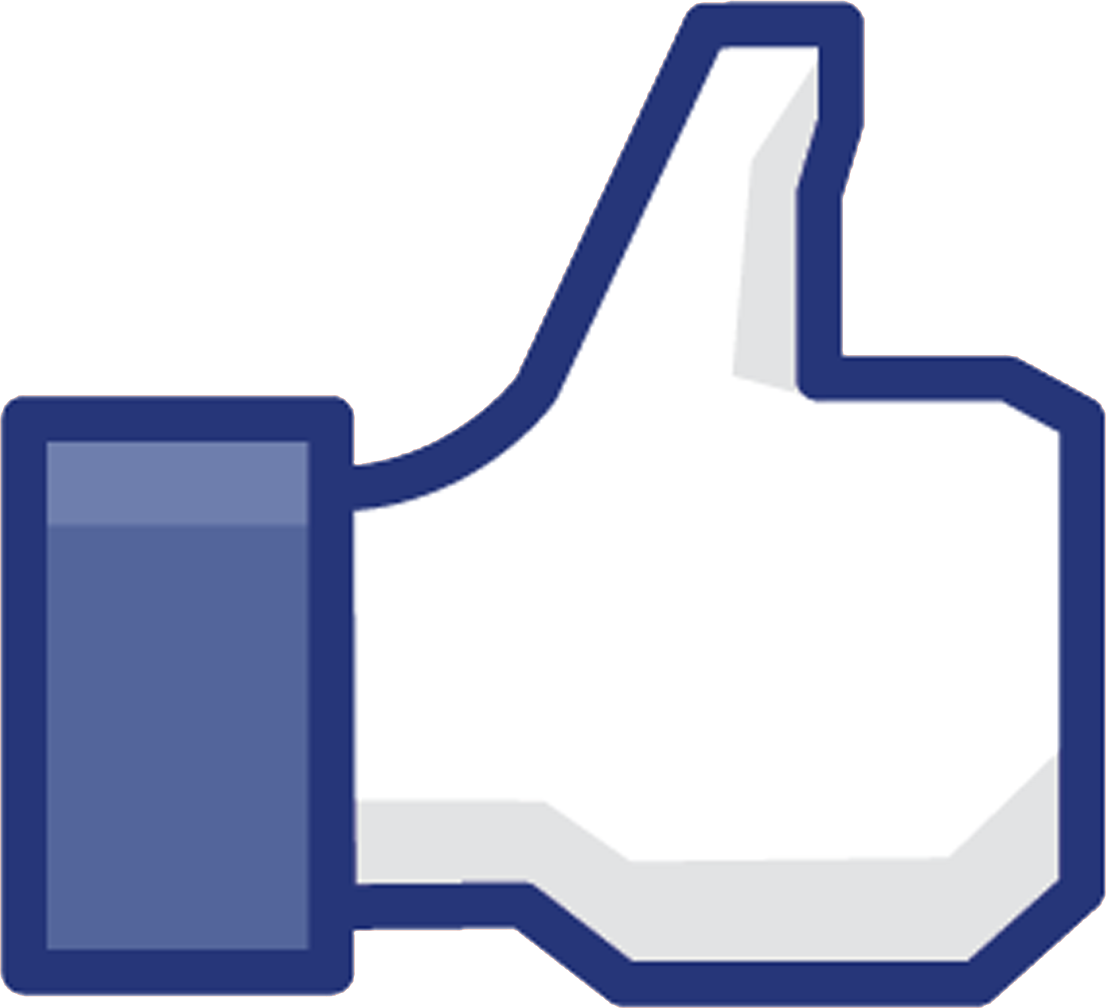 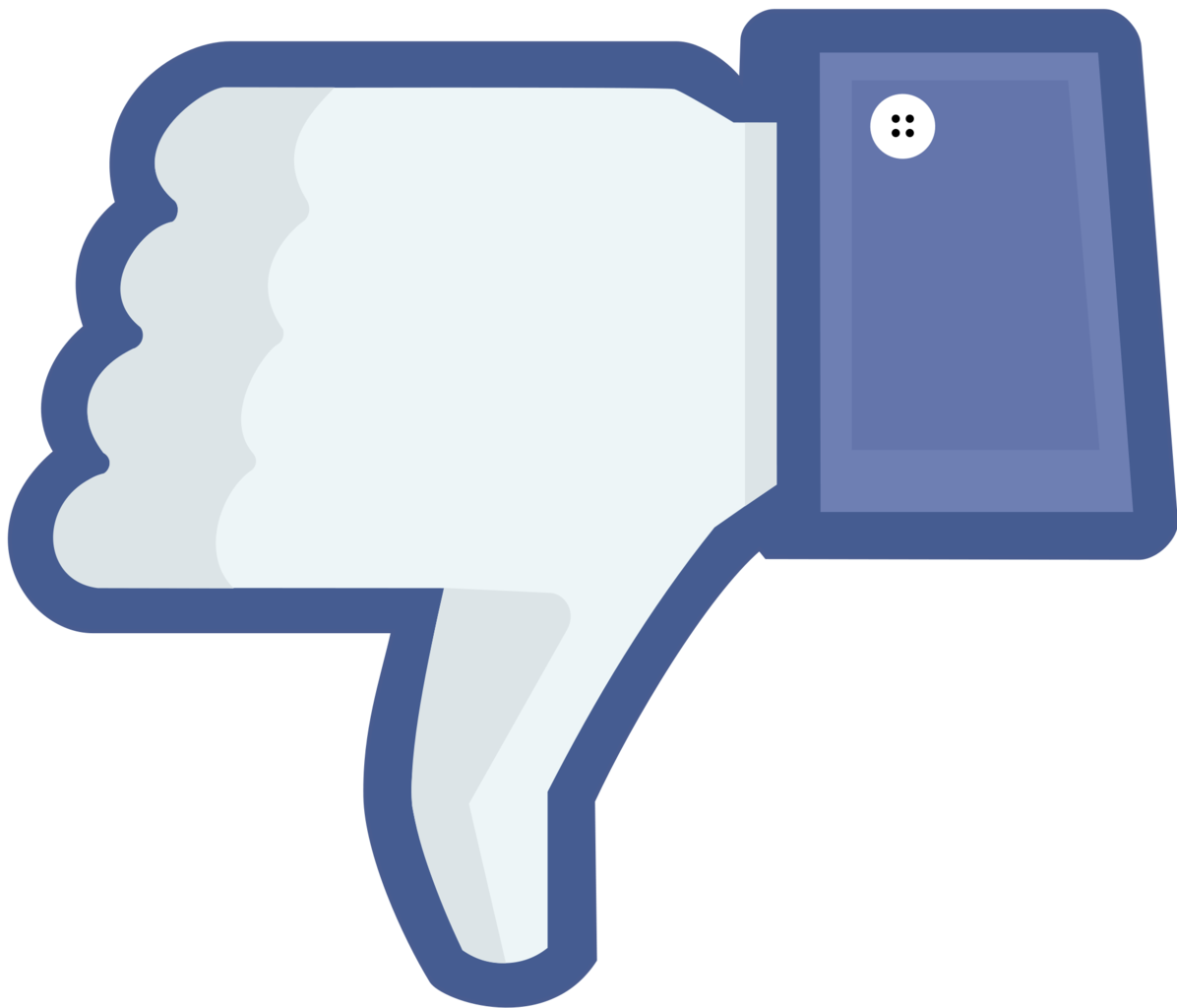